Kể ngắn gọn một câu chuyện cười mà em đã sưu tầm, nêu ý nghĩa của tiếng cười rút ra qua câu chuyện?
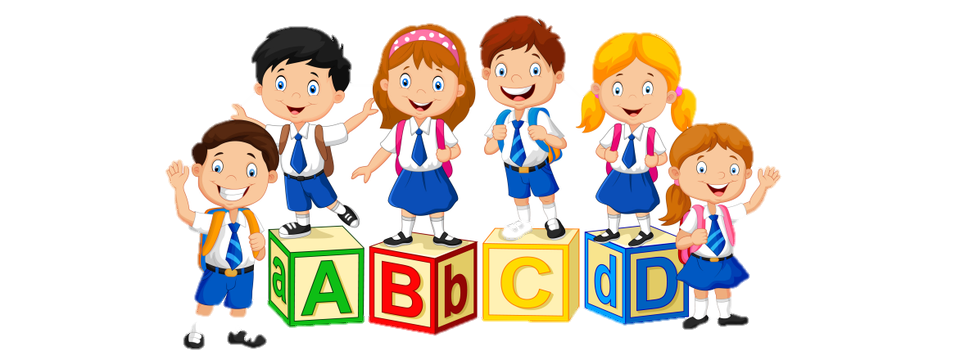 Theo em tiếng cười có ý nghĩa như thế nào trong cuộc sống con người?
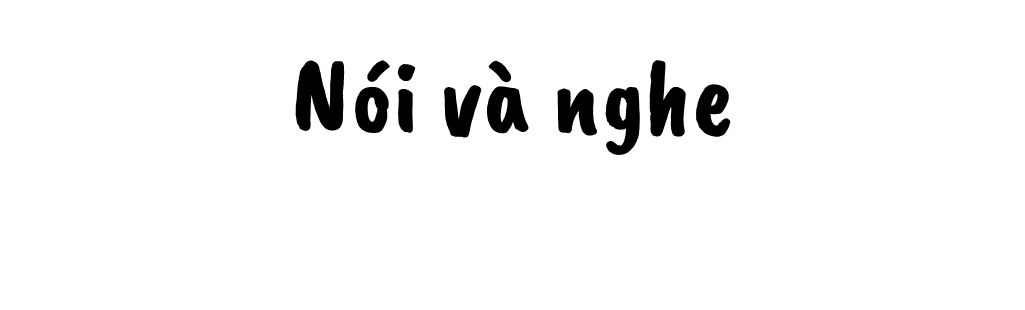 Trình bày ý kiến về một vấn đề xã hội 
(Ý nghĩa của tiếng cười trong đời sống)
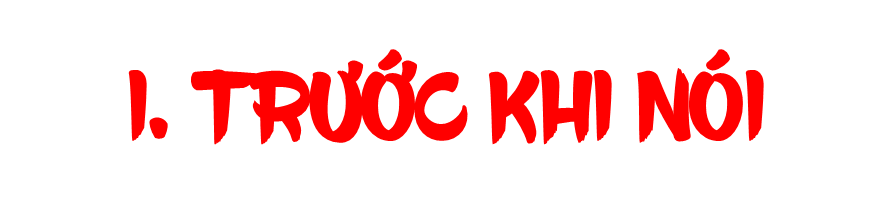 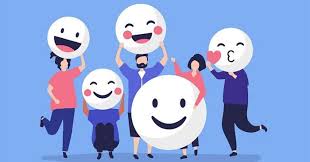 1. CHUẨN BỊ NỘI DUNG NÓI
Xác định ý nghĩa của tiếng cười
Tiếng cười nhằm tới đối tượng nào?
Tiếng cười được biểu hiện như thế nào?
Người tạo ra tiếng cười ấy muốn thể hiện điều gì?
Đánh giá của em về ý nghĩa của tiếng cười đó.
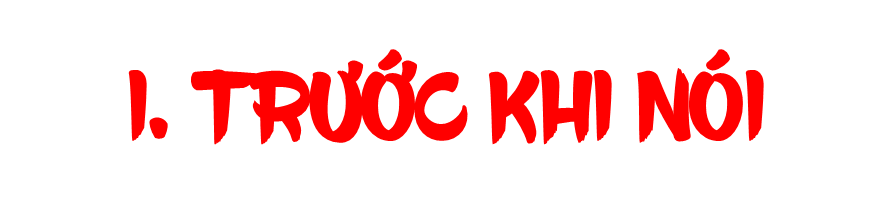 2. TẬP LUYỆN
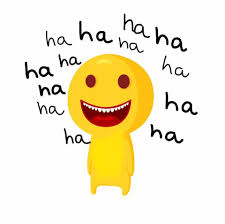 - Trình bày ý kiến trước các bạn trong nhóm
- Luyện nói bằng ngữ điệu truyền cảm.
- Tập kết hợp lời nói với ngôn ngữ cơ thể.
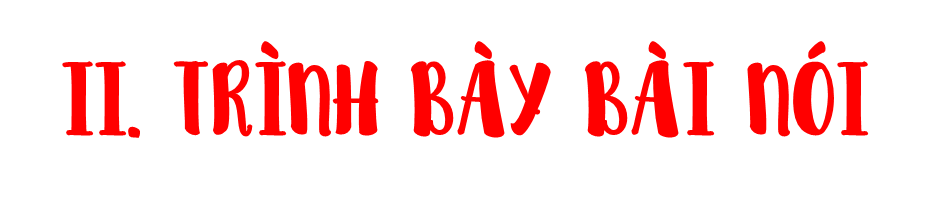 1. Mở đầu
Lời chào, nụ cười thiện cảm
Tạo không khí thoải mái, thu hút sự chú ý của người nghe trước khi trình bày
Dẫn vào bài nói một cách đơn giản, linh hoạt
Ví dụ lời mở đầu
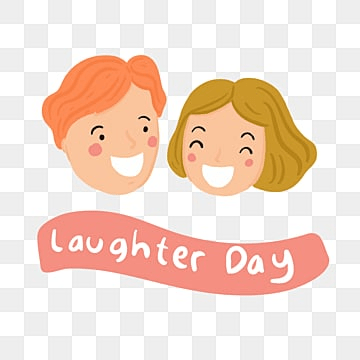 Kính chào thầy cô và các bạn. Tôi tên là............học sinh.........trường. ........ Hôm nay, tôi sẽ chia sẻ với các bạn và cô giáo về ý nghĩa của tiếng cười trong cuộc sống.
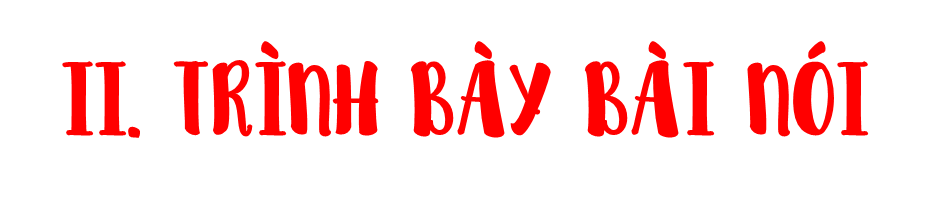 2. Triển khai
Lần lượt trình bày từng nội dung theo dàn ý, chú ý dùng lí lẽ và lựa chọn bằng chứng minh họa thích hợp 
Luôn tương tác với người nghe một cách tự nhiên (bằng lời nói, ánh mắt, cử chỉ,…)
Nêu ý kiến đánh giá về ý nghĩa của tiếng cười. Chú ý phản ứng của người nghe để tìm kiếm sự đồng thuận.
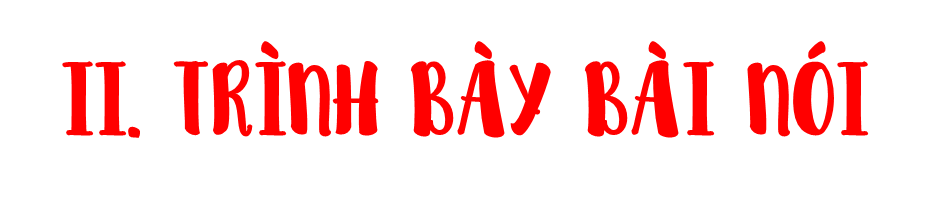 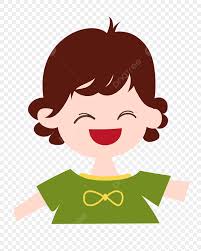 3. Kết luận: 
- Khẳng định ý nghĩa của tiếng cười, lời khuyên.
- Lời cảm ơn
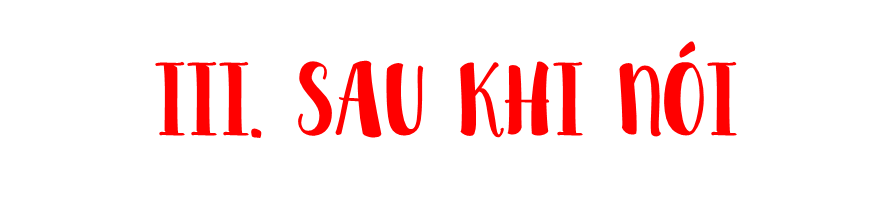 * Hướng dẫn về nhà
- Tiếp tục luyện nói ở nhà
- Soạn bài 5: Những câu chuyện hài